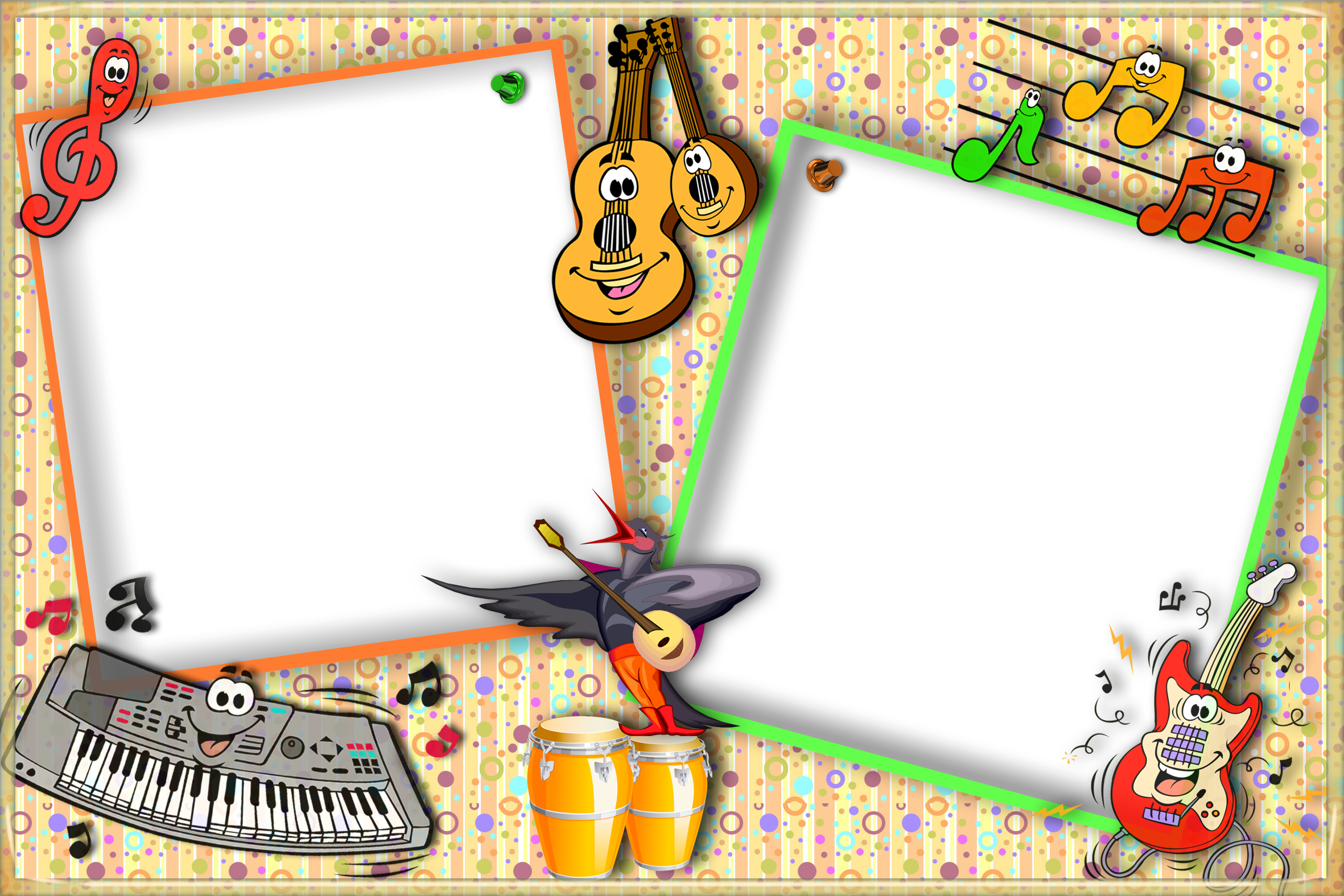 Успокаивающий вариант музыкального тренинга  И.-С. Бах. Прелюдия № I (2 мин). Установка на состояние покоя и отдыха.И.-С. Бах. Прелюдия № 8 (4 мин 30 с). Расслабление мимических мышц лица.И.-С. Бах. Хор (3 мин 30 с). Расслабление мышц рук.Ф. Шопен. Прелюдия № 4 (2 мин 5 с). Расслабление мышц туловища.Ф. Шопен. Прелюдия № 13 (4 мин 35 с). Расслабление мыши ног.Ф. Шопен. Прелюдия N° 15 (2 мин 20 с). Регуляция ритма дыхания и сердечных сокращений.К. Глюк. «Мелодия» (4 мин 5 с). Выход из состояния расслабленности.Ф. Шопен. Прелюдия № 17 (3 мин 45 с). Общая активизация.
Мобилизующий вариант музыкального тренинга 
И.-С. Бах. Прелюдия >fe I <2 мин). Установка на состояние покоя и отдыха.
И.-С. Бах. Прелюдия № 8 (4 мин 30 с). Расслабление мимических мышц лица.
- И.-С. Бах. Хор (3 мин 30 с). Расслабление мыши рук.
—	Ф. Шопен. Прелюдия № 4 (2 мин 5 с) Расслабление мышц туловища.
 --Ф. Шопен Прелюдия N2 13 (4 мин 35 с). Расслабление мышц ног.
К. Глюк. «Мелодия» (4 мин 5 с). Мобилизация физического и психического тонуса.
М. Таривердиев. «Мгновение* (1 мин 45 с). Формирование состояния уверенности и репродукция предстоящей деятельности.
Ж. Визе — Р. Щедрин «Тореадор» (45 с). Формирование состояния уверенности и репродукция предстоящей деятельности